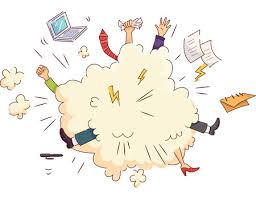 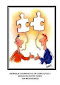 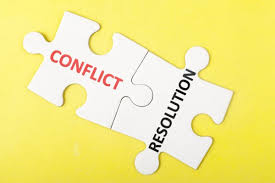 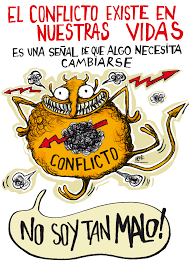 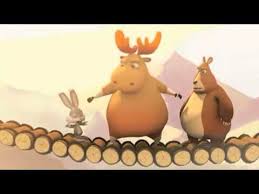 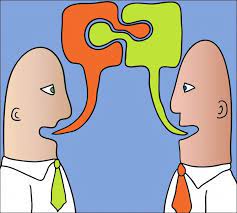 ENFRENTAMIENTO CLÍNICO DE PROBLEMAS COMPLEJOSHerramientas para el enfrentamiento y la evaluación estratégica de conflictosHacia un análisis de soluciones integrales
Profesora Ma. Nora González Jaraquemada
Santiago, Primavera 2021
Enfoque inter disciplinario e integrado
Diagnóstico
Diagnóstico
Planificación
El trabajo clínico y los desafíos formativos del mundo moderno
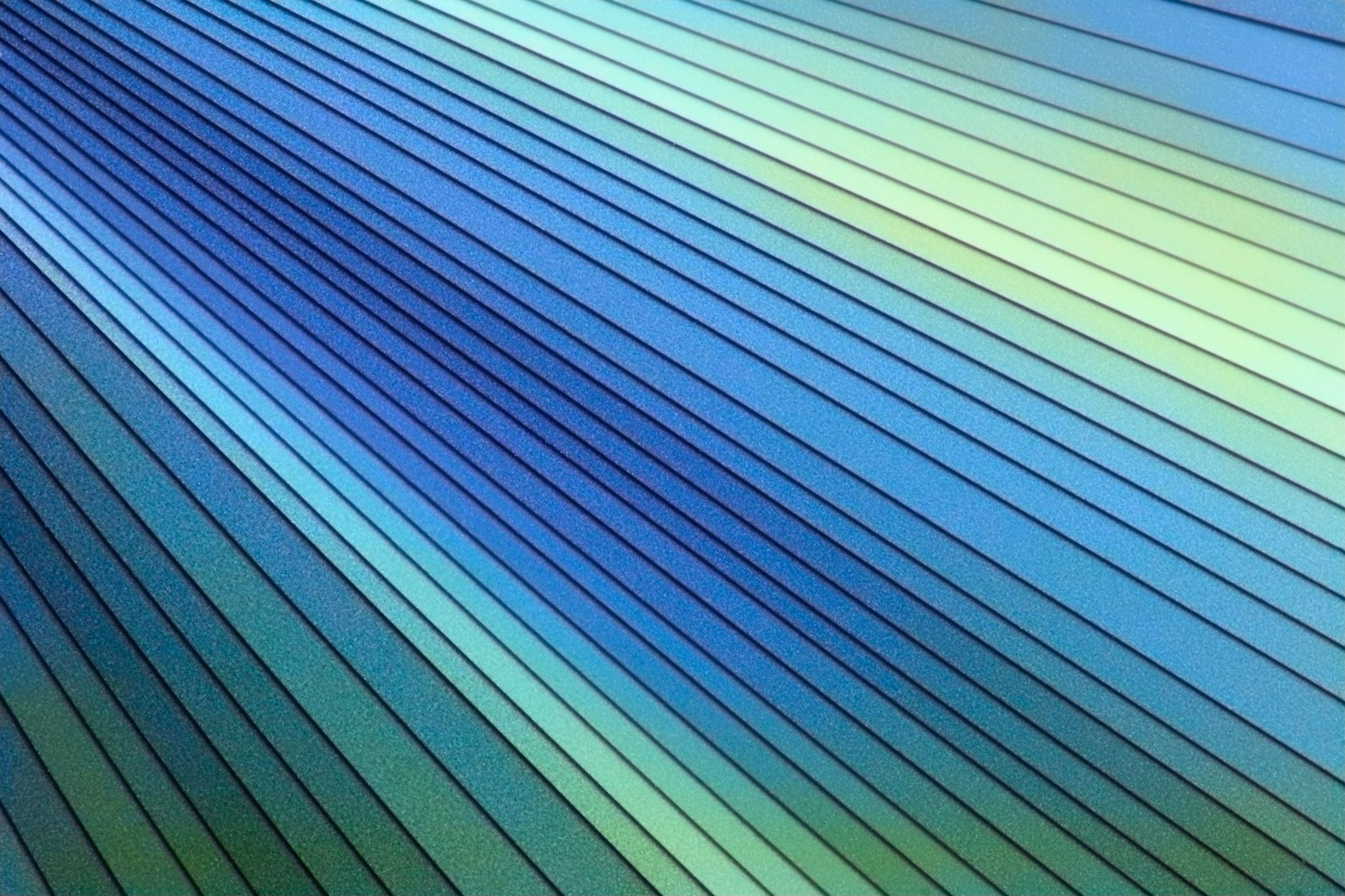 Potencian competencias relevantes como:  complejidad y transversalidad del análisis; pensamiento crítico, autonomía del estudiante, responsabilidad profesional y social, entre otras

Tributan a competencias sello de la universidad: tolerancia, respeto, inclusión, género, sustentabilidad, reflexión ética social
Profunda reflexión ética
D
E
S
A
F
I
O
S
La propuesta metodológica
PAC es una herramienta metodológica de análisis y de trabajo clínico  para enfrentar los conflictos, en general
El objetivo de esta herramienta es establecer los pasos y elementos lógicos que se deben considerar al momento de enfrentar un conflicto complejo, cualquiera sea su naturaleza
Propone cinco aspectos o pasos en el análisis del problema que obedecen a criterios lógicos y secuenciales
Su desarrollo es sistémico, aunque de apariencia lineal
Primer paso: Identificación de los temas relevantes
Criterios o parámetros: 
Elementos   del medio ambiente afectados: Cuáles  son?. 
B) Problema específico que presenta dicho elemento (ejemplo: contaminación del aire, fallecimiento del paciente, destrucción de la cosa debida, pérdida de la fuente laboral, afectación a las formas tradicionales de vida, etc. )
Agente causante del problema y sus características 
Actividad del agente y permisos involucrados. según tipo de actividad y localización 
Consecuencias producidas por el problema

C) Línea de tiempo de los hitos relevantes del caso
D) Contexto socio cultural, histórico y político en que se desarrolla el problema
 
Los organismos públicos con competencia ambiental, sanitaria, de seguridad, etc. Que tiene competencia para intervenir y cuáles son sus facultades
D)Nivel de prioridad de cada tema relevante del conflicto: deducir si existe alguna jerarquía entre ellos, o si algunos subsumen a otros.
E) El contexto histórico, social y cultural en que se produce el problema
Temas claves del caso:  “Aquellos aspectos, hechos, circunstancias y/o elementos que determinan las características del caso. 
Se incluyen tanto aspectos jurídicos, socio culturales, históricos, saberes de otras disciplinas científicas y técnicas, elementos propiamente fácticos (hechos), ej: biológicos, científicos, socio culturales  o técnicos.
Preguntas relevantes….
A partir de identificar  los elementos del problema  analizado y de qué forma están siendo afectados, responder a:

Cuál es el contexto en que se produce el conflicto?
Qué  disciplinas o profesionales debo considerar para entender, analizar y enfrentar el problema de manera integral? 
Qué información relevante  necesito considerar. Cómo y dónde puedo obtenerla?
En  función de qué elemento o elementos debo establecer el nivel de prioridad entre cada uno de estos elementos o problemas?
Cuáles son los factores que debo considerar para determinar los permisos que debe contar la actividad para su funcionamiento?
Cuáles son las fuentes normativas , reglas y/o procedimientos  aplicables al caso ?
Quién debe decidir sobre este problema. Qué le puedo pedir? (institucionalidad ambiental)
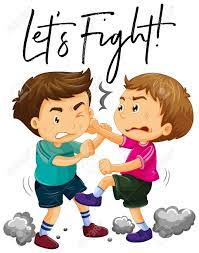 Preguntas relevantes – Transdisciplinas
Qué otros saberes o disciplinas se encuentran implicadas en el problema?, 
De qué forma?
Cuáles son las fuentes de ese conocimiento y quiénes practican esa ciencia o técnica?
Qué elementos científicos, técnicos, de lex artis, culturales, comerciales, antropológicos, sociales, religiosos, valóricos, etc., pueden emplearse para comprender el problema y sus consecuencias y/o para explicar o justificar los intereses de mi cliente y sus prioridades?
De qué manera estos elementos inciden en la solución del problema?
Cómo se armonizan con las fuentes normativas aplicables al caso?
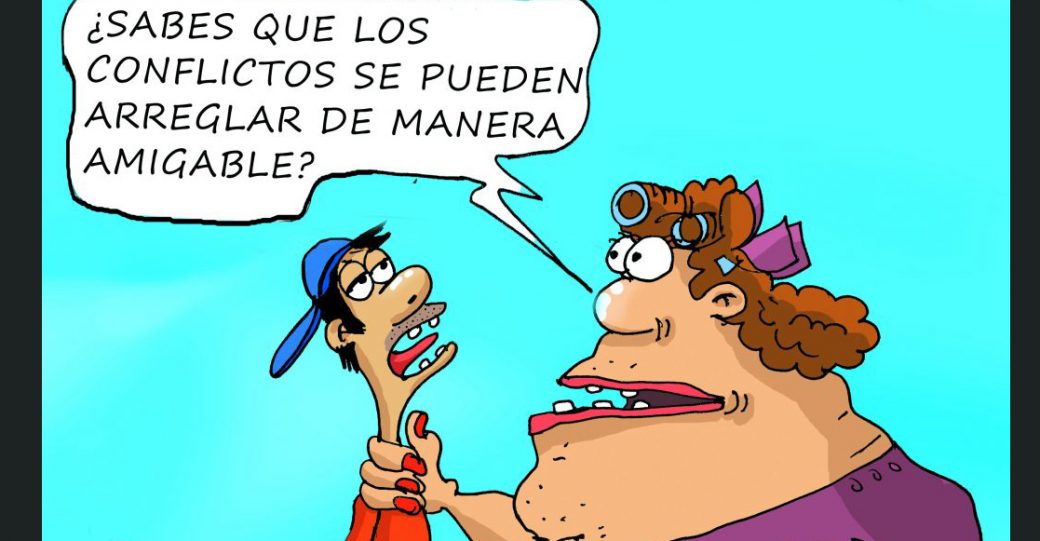 Errores comunes….
Analizar el problema desconociendo su complejidad disciplinar, normative, histórica y socio política, si procede
Elaborar una “Teoría del caso”, considerando solo elementos parciales y sesgados, o desde “nuestra disciplina”
Ignorar la relevancia del enfoque inter, multi y trans disciplinario del problema
Considerar solo los aspectos críticos del sistema institucional, sin innovar en el enfoque creativo e integrado de las soluciones
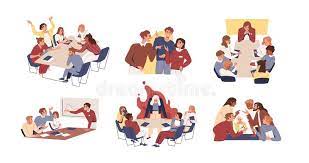 Segundo paso: Identificación de los actores intervinientes en el conflicto o problema
Tareas críticas:

Identificación de todos aquellas personas u organismos e instituciones que tienen algún interés o un rol relevante en el conflicto. 
Distinguir entre partes y otros actores en el conflicto.
Identificar los intereses de cada parte, y jerarquizarlos, según la importancia que éstas le asignan
Identificar y jerarquizar los intereses de la parte que se representa.
Identificar los  intereses opuestos, complementarios y compatibles.
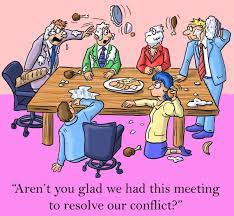 Identificando a los actores relevantes en el conflicto
Tareas críticas:

Identificación de todos los actores que tienen algún interés en el conflicto. 
Distinguir entre partes y otros actores en el conflicto.
Identificar los intereses de cada parte, y jerarquizarlos, según la importancia que éstas le asignan
Identificar los  intereses opuestos, complementarios y compatibles entre las partes y actores relevantes
Concepto de actores v/s partes:
Actores: Todos los organismos públicos, organizaciones privadas, comunidades o particulares, sean personas naturales o jurídicas que tienen algún interés o participación en el conflicto.
Partes: aquellos directamente afectados  y los posibles responsables del conflicto
Multiplicidad de actores e intervinientes

Multiplicidad de partes

Multiplicidad de intereses en juego, tanto de cada actor o grupo respecto de los otros,  o al interior del grupo u organización

Compleja trama de intereses  en juego
Los actores en el conflicto complejo
Indagar Intereses
Manejo de posiciones e intereses
J
E
R
A
R
Q
U
I
Z
A
D
O
S
La satisfacción de un interés de A necesita de la satisfacción de otro interés de B que es distinto al primero
La satisfacción de un interés de A, no se opone a la satisfacción de otro interés de B, que es distinto.
Los intereses de A son semejantes a los intereses de B
La satisfacción del interés de impide la satisfacción del interés de B
INTERESES COMPLEMENTARIOS
INTERESES COMPATIBLES
INTERESES COMUNES
INTERESES OPUESTOS
INTERESES
CONFLICTO/ POSICIONES
Necesidades, bienes, cosas materiales e inmateriales,  metas, emociones, temores, valores, sentimientos, etc. Que mueven a las personas
se expresa inicialmente en posiciones irreconciliables = pretensiones y contrapretensiones procesales. Las posiciones son lo que las partes declaran inicialmente que quieren
14
Conclusiones
Importancia de analizar el problema y el contexto en que se produce
Importancia de identificar los temas ejes, o claves del problema 
Importancia de identificar a las partes, a los actores relevantes, sus intereses y áreas de influencia y poder
Importancia de identificar los intereses de mi parte y su jerarquía, y áreas de complementariedad, compatibilidad, intereses comunes y opuestos
Definiciones estratégicas y éticas
Fuentes del Derecho
Qué entendemos por Derecho Aplicable al caso?
Cuáles son las fuentes del Derecho que regulan el problema?
Constitución Política - Tratados 
Tratados Internacionales
Leyes orgánicas constitucionales
Leyes ordinarias
Reglamentos
Decretos 
Instrucciones
Protocolos ?
Normas



Principios del Derecho, generalmente aceptados?
Jurisprudencia: Judicial y Administrativa, nacional e internacional
Doctrina: nacional/ extranjera
Costumbre, cuando corresponda
Preguntas relevantes - Derecho
Cuál es el nivel  prioridad que mi cliente asigna a sus intereses, en función del daño experimentado o de las otras consecuencias sufridas a causa del problema?
Cuál es su fuente normativa
Que disposiciones del ordenamiento jurídico nacional regulan la actividad del agente, las obligaciones entre las partes y/o  a los elementos nucleares del problema y sus consecuencias?
Tareas críticas
Identificar TODAS las fuentes del derecho y de las ciencias vinculadas al problema aplicables a la  solución del caso
Regulación de cada tema clave: En función de cada uno de los temas clave: -		
Ej: 	Elementos del medio ambiente afectados : ej. Normas de agua, flora, fauna, suelo, aire
Problema específico que presentan: contaminación por material particulado, etc.
Agente causante del problema y sus características 
Actividad del agente y permisos involucrados. según tipo de actividad y localización .
Consecuencias producidas por el problema ambiental: tipo de impacto, o daño ambiental causado
C) Identificar el derecho aplicable según las competencias de los organismos ambientales que deben intervenir ( leyes orgánicas).
D) En función de los intereses prioritarios del cliente
Cuarto paso: identificar las vías de solución”
¿Existen más vías de solución del problema, desde el derec ho, la sociología, la ciencia, etc?
Recomendación
Identificar todas las  vías  de solución disponibles para el cliente, en función de sus intereses relevantes, tanto a través de:
Vías administrativas 
Vías Judiciales
Resolución alternativa 
Vías políticas, sociales o de hecho
Que puedan apoyar la visibilidad del problema, sensibilizar a la opinión pública, colocar el tema en la agenda, etc.
Para descartar una vía 
Para potenciar otra vía
Para intervenir a través de múltiples vías 
simultánea o sucesivamente.
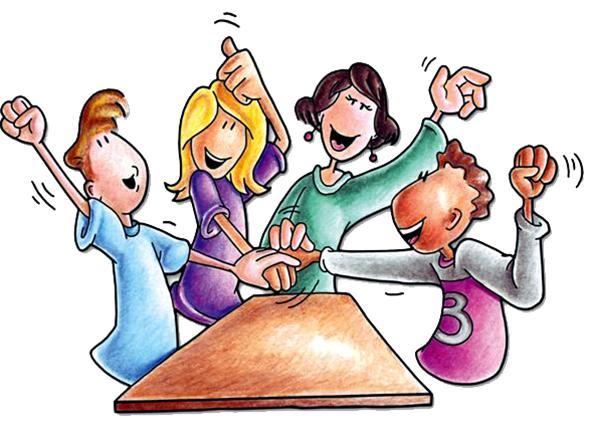 Siempre tener en cuenta los INTERESES 
de la parte que represento
Cómo trabajar cada vía
Identificar ante quién se presenta o tramita
Identificar la competencia del órgano o tribunal y sus facultades
Identificar qué interés o intereses pueden ser satisfechos por medio de ella
Qué le pediré al organismo,  tribunal, a la autoridad o a la otra parte en una negociación o mediación ambiental?
Con qué medios cuento para probar mis pretensiones en juicio  o legitimar mis intereses en otras sedes?
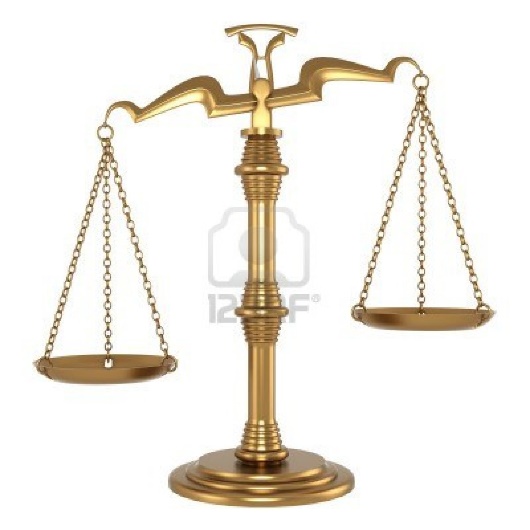 Considerar
Integralidad de la respuesta: qué interese se satisfarán por medio de esta vía?
Que prioridad tiene para mi cliente?
Cuán eficiente y eficaz resulta?
Cuánto tiempo demorará la solución?
Limitaciones al uso de las vías…
Quinto paso: Estrategias de intervención
Cual (es) de estas vías resulta más adecuada para lograr satisfacer los intereses prevalentes de mi cliente?
Usaremos una vía o más de una?

Lo haremos secuencialmente o al mismo 
tiempo?

Que limitaciones tenemos al uso de más 
de una vía simultáneamente?
.
Algunos conceptos necesarios….
Estrategia: DRAE:	1. Arte de dirigir operaciones militares 2. Arte. Traza de dirigir un asunto. 3. Mat. Un proceso regulable. Conjunto de las reglas que aseguran una decisión óptima en cada momento

“Estrategia es un plan para dirigir un asunto. Una estrategia se compone de una serie de acciones planificadas que ayudan a tomar decisiones y a conseguir los mejores resultados posibles. La estrategia está orientada a alcanzar un objetivo siguiendo una pauta de actuación.” (Fuente: https://www.significados.com/estrategia/rev. 
17.06.2019)
Planeación Estratégica: “Es un esfuerzo sistemático formal de la empresa para establecer sus propósitos básicos que a través de planes detallados permiten la implantación de objetivos y estrategias que logren el cumplimiento de dichos propósitos”. (Fuente: http://es.slideshare.net/jcfdezmxestra/proceso-de-planeacin-estratgica)
Pasos para una planificación estratégica
.
Formulación del plan
Programa-
ción
Ejecución
Diagnóstico
Análisis del en-
torno
Contexto
Institucional, normativo, social histórico, cultural, etc.
- Definición de objetivos y metas
- Identificación de recur-
sos y capacidades dis-
ponibles
- Posibles alianzas y vínculos
-Formulación de la estrate-gia
-Establecimiento de coordinaciones y sistemas de control
-Establecimiento
de prioridades
-Ejecución de 
tareas
-Seguimiento
Retroalimentación y redefinición
Historia del conflicto
Elementos esenciales: territorio, población, actividades, etc.
Elementos del medio ambiente afectados
Forma de afectación
Quienes lo afectan
Qué organismos deben
	intervenir
-Especificar metas 
claras 
-Especificar tiempos 
para alcanzarlas
-Definición de tareas 
Críticas y actividades
-Definición de res-
ponsailidades
Cómo decido entre distintas vías posibles
A JUICIO !!!!
BUSQUEMOS UN ACUERDO!
VAMOS A LA ADMINISTRACIÓN!!!
Otras vías
Políticas
Internacionales
De hecho
?
Preguntas relevantes
Cuáles son las posibles vías de intervención para solucionar el problema de mi cliente, en función de los intereses prioritarios que requiere, su importancia y urgencia
Ante qué tribunales u organismos debo intervenir para lograr este propósito?
Cuál es el costo de cada una de las soluciones posibles?
Preguntas relevantes (2)
Cuál es el procedimiento aplicable?
Cuál es el plazo estimado de obtener una solución?
Necesito generar yo la prueba o está disponible o la genera el organismo instructor?.
Debo acopiar información o antecedentes? Debo aportar yo la prueba o puedo usar la información disponible en el sistema?
Cuán eficaz es cada vía en función de los intereses que no tienen protección jurídica, pero que son relevantes para mi cliente?
Preguntas relevantes para el análisis estratégico…
Ante la existencia de dos o más vías, cuál (es)  usaré para este efecto?. 
 Qué criterios utilizaré para identificar la o las vías más adecuadas o la secuencia que usaré para implementarlas?
Qué fortalezas y debilidades presenta cada una de las vías que puedo emplear para resolver el conflicto ambiental que afecta a mi cliente?
Ante quién la interpongo, y qué pido, qué puedo lograr?
Qué restricciones normativas, económicas o de eficiencia debo superar para alcanzar el objetivo deseado?
Algunos criterios o factores…
Jurídicos / 
Procedimentales
Científicos/ Tecnológicos
Otras disciplinas
De facto
Órgano ante quién deben  promoverse
Procedimientos
Necesidades de Prueba
Régimen recursivo 
Cumplimiento
Integridad de la solución
Posibilidades de éxito
Restricciones legales
Otros
Intereses del cliente y Jerarquía
Tiempo y Costo de la solución
Ubicación
Cercanía 
Costos
Otros
Necesidad de contar con apoyo experto

Complejidades espaciales o técnicas


Viabilidad científica y material

Disponibilidad de medios
Satisfactoriedad de la solución
Eficacia y eficiencia
Complejidades éticas
Comunes
En base a qué factores o criterios analizamos las fortalezas y debilidades
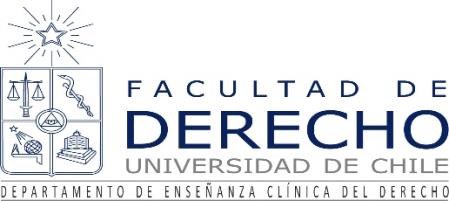 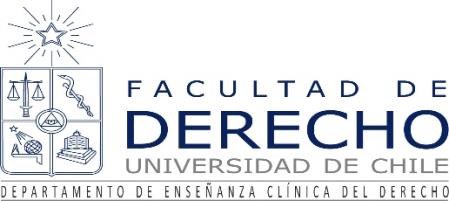 ANALISIS DE FORTALEZAS Y DEBILIDADES DE LAS VIAS DE INTERVENCION EN CONFLICTOS AMBIENTALES


Fuente: Creación propia